Праздник Осени
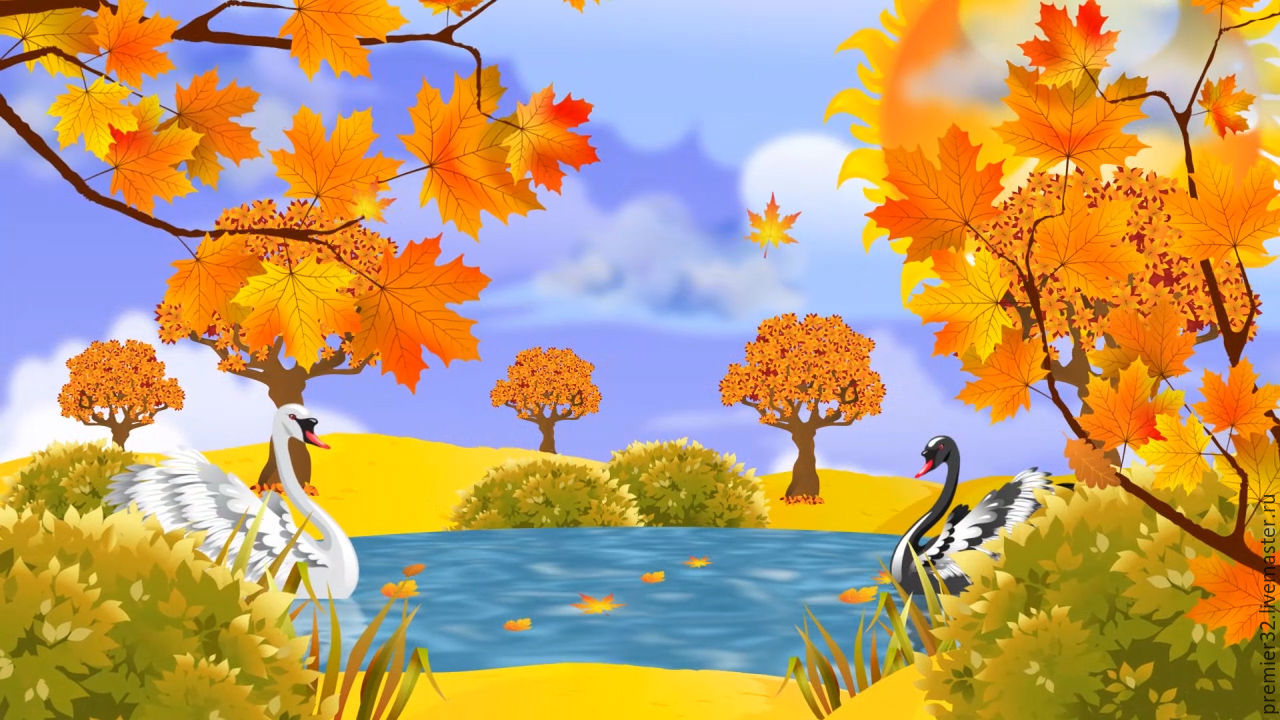 Как хорошо в гостях у осени
Среди березок золотых...
Подольше б золота не сбросили,
Стоял бы лес, багрян и тих.
Почаще б солнышко усталое
Гостило в золотом лесу,
Чтоб защитить от ветра шалого
Лесную позднюю красу.
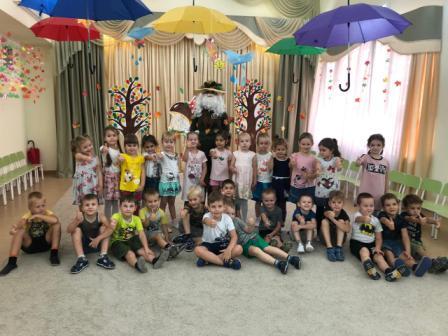 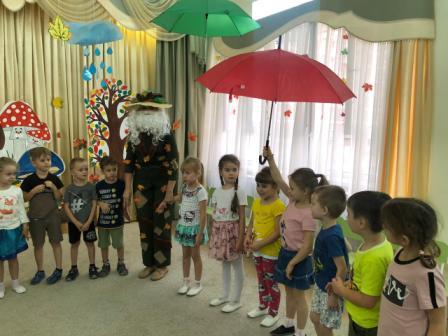 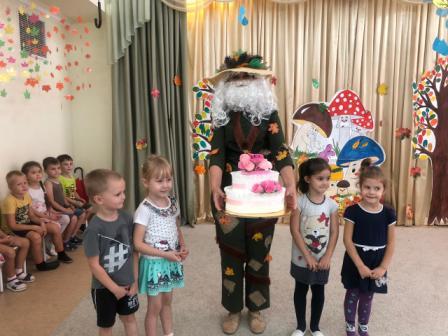 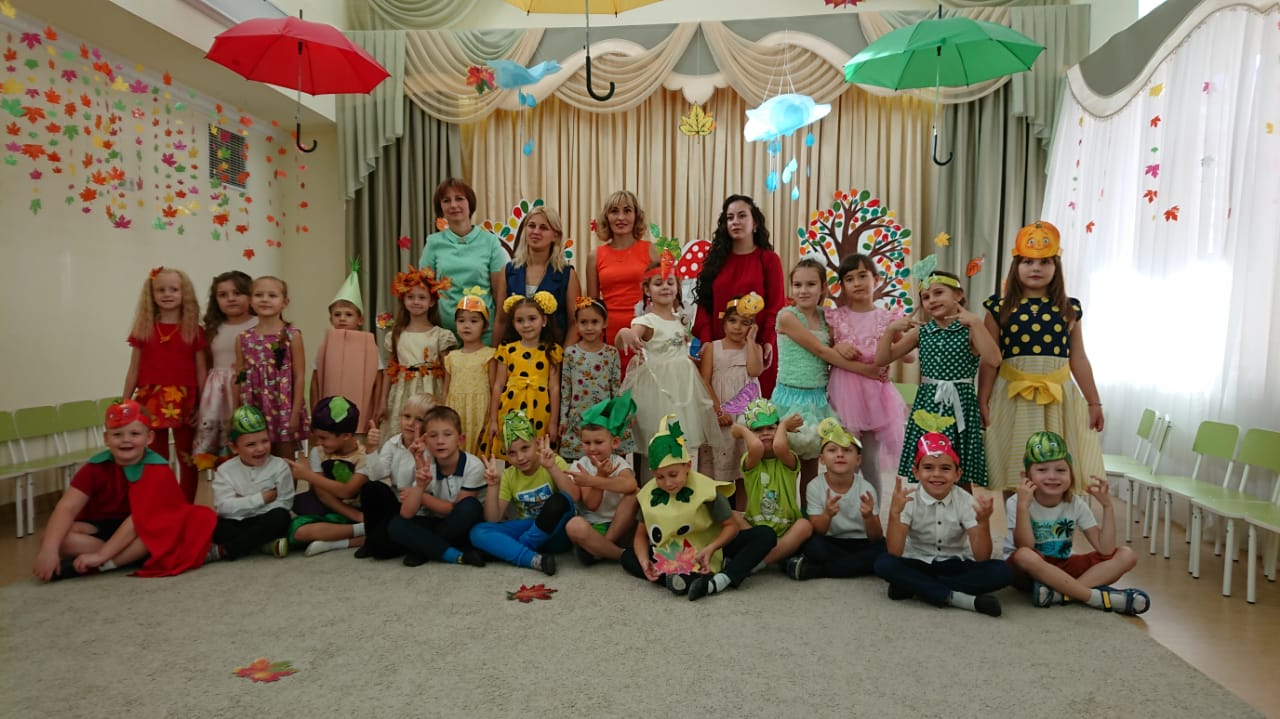 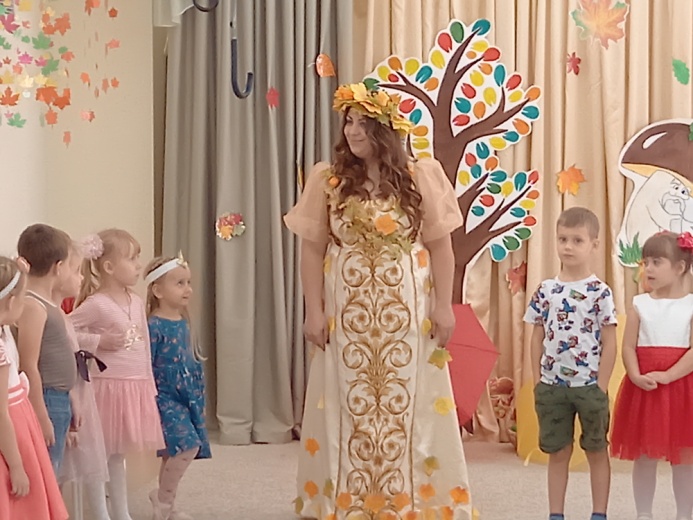 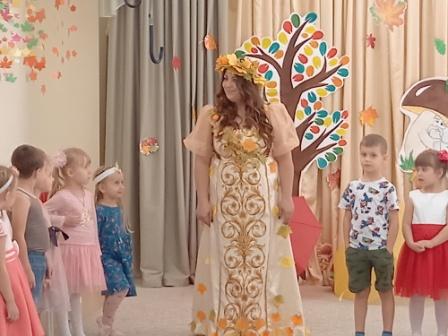 Осень, осень-златовласка,
Ты приходишь к нам из   сказки.
Как прекрасен твой убор
Янтарем горит узор!
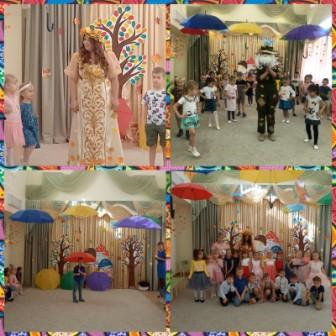